Integracija ključnih kompetencija u obrazovni sistem Crne Gore

ZAVRŠNA KONFERENCIJA
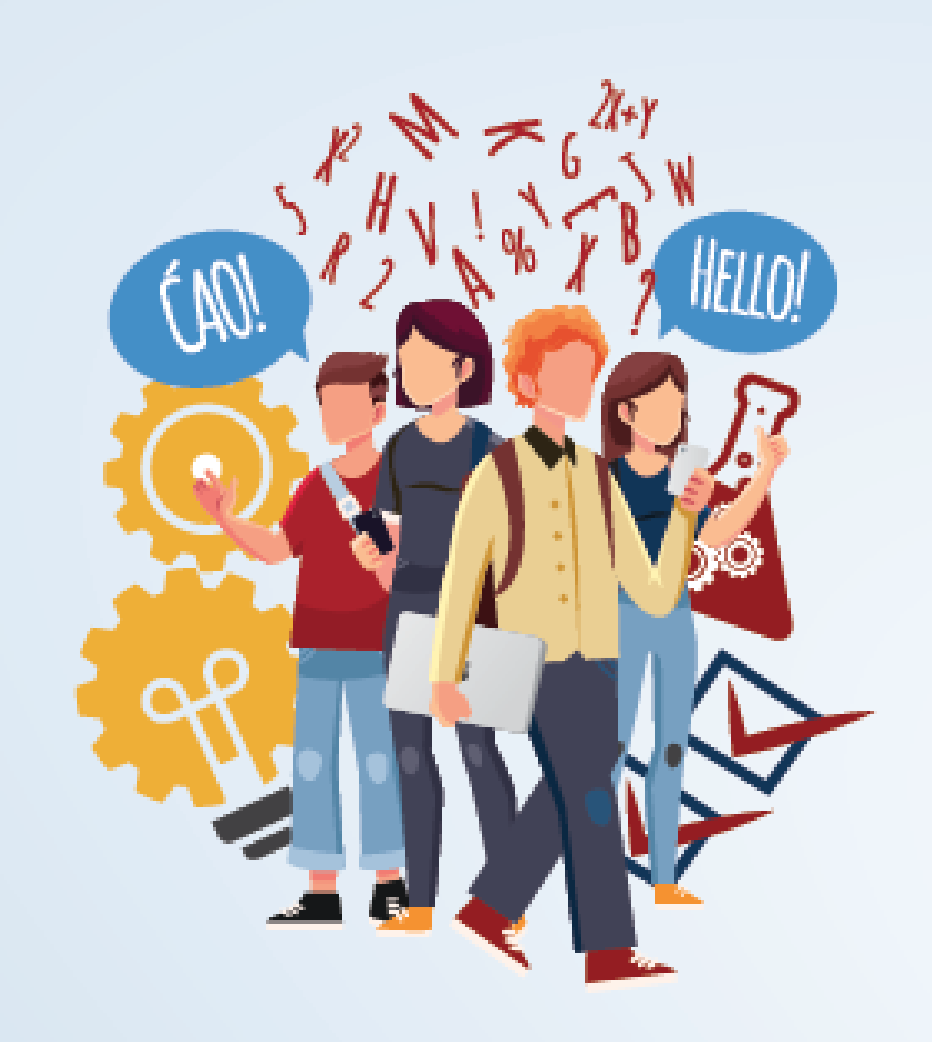 Podgorica, 21.12.2021. godine